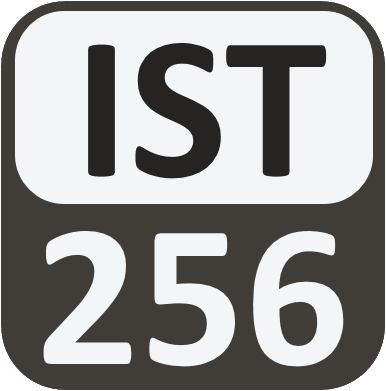 Lesson 11: Web Services and API's
Attendance: 
Link: In Gitter.im | Code: ????
Class Chat: 
https://gitter.im/IST256/Fudge 
Participation
http://ist256.participoll.com/
Agenda
You’ve Read:
Assigned Readings Fromhttp://ist256.syr.edu/content/toc/#lesson-11-web-services-and-apis
How the Web Works
Making HTTP requests using the Python requests module
Parsing json responses into Python objects
Procedure for calling API's
How to read API documentation
Questions? Ask in Our Course Chat!
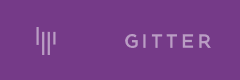 https://gitter.im/IST256/Fudge
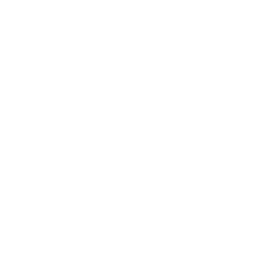 Connect Activity
Question: The Python module to consume Web API's is called:
api
requests
http
urllibrary
51%
 (24)
40%
 (19)
4% (2)
4% (2)
47
A
B
C
D
vote at ist256.participoll.com
HTTP: The Protocol of The Web
When you type a URL into your browser you’re making a request.
The site processing your request sends a response.
Part of the response is the status code. This indicates “what happened”
The other part of the response is content (this is usually HTML) which is rendered by the browser.
HTTP is  a text based protocol. It is stateless meaning each request in independent of the other.
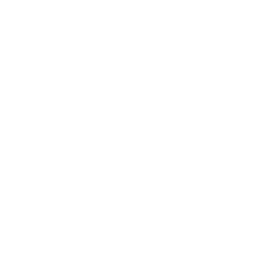 Watch Me Code 1
RequestVerbs
GET
POST
PUT
DELETE
A Non-Python Demo of HTTP
What happens when you request a site? Like http://www.syr.edu ?
Chrome Developer tools
Now using requests.
ResponseStatus Codes
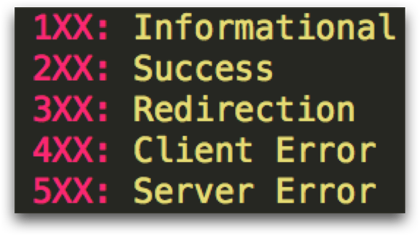 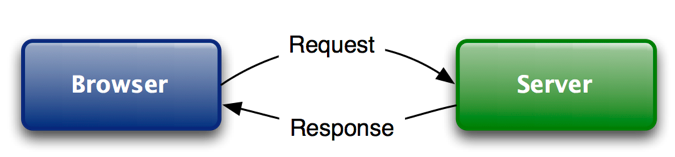 [Speaker Notes: Short and sweet demo]
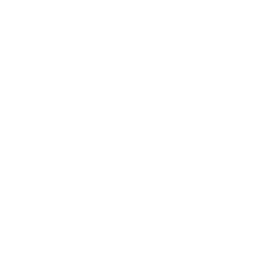 Check Yourself: Response Codes
The HTTP Response code for success is
404
501
200
301
81%
 (39)
10% (5)
6% (3)
2% (1)
48
A
B
C
D
vote at ist256.participoll.com
The Web Has Evolved….
From User-Consumption
To Device-Consumption
Check the news / weather in your browser
Search the web for "George Washington's birthday"
Internet is for people.
Get news/ weather alerts on your Phone
Ask Alexa “When is George Washingon's Birthday?"
"Internet of Things"
Web API: The Programmable Web!
An API is short for Application Programming Interface.
A Web API uses the HTTP Protocol to communicate with your program.
Web API’s can return data in many formats. We’ll focus on the JSON (JavaScript Object Notation) format which we've seen can be converted  easily to Python objects.
Thanks to APIs' we can write programs to interact with a variety of services.
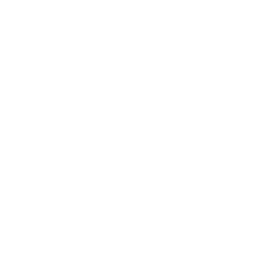 Watch Me Code 2
Open Street Maps Geocoding API
Get a GPS coordinate (Latitude and Longitude) for a City or Street Address
What you do with the response data is up to you!
Get Lat/Long for address
Get city / state for zipcode
Example:
https://nominatim.openstreetmap.org/search?q=address&format=json
[Speaker Notes: Short and sweet demo]
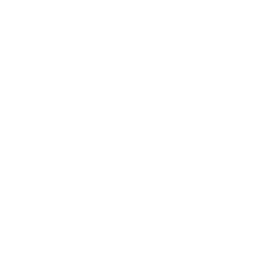 Check Yourself: Line of Code?
Click on the line number which connects to the url.
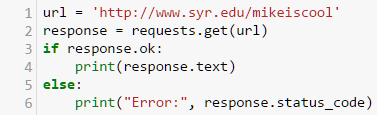 A. 1    B. 2    C. 3    D. 4    E. 5    F. 6
0
A
B
C
D
E
F
vote at ist256.participoll.com
API’s R Awesum!
The only limitation is your imagination!
Leverage the power of the Internet to do almost anything!
If you can USE it on a web page or mobile phone It probably has an API!
Whether or not you can access the API is up to the provider.
Not all API’s are free.
Some require registration + authentication
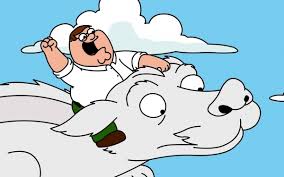 Finding API's requires research…
Start googling…"foreign exchange rate api"
Then start reading thedocumentation on fixer.io …
API Registries
http://www.programmableweb.com/ 
https://market.mashape.com/ 
https://github.com/toddmotto/public-apis 
1,000's of APIs to search through
Examples of how to use them and where to find documentation.
Again: Not all are free. Most require a key.
API Research… No Magic Bullet Here.
Expect to spend hours doing research
Expect to read a lot of documentation
Expect to write a lot of "throw away code" just to learn how to use the API.
Expect to hit a lot of dead ends
Expect to get frustrated in the process
Sounds a lot like everything we do in this course…
… do you see the pattern? Start Small. Start Simple.
Web API: Weather Forecasting
https://darksky.net/dev 
Darksky.net / Forecast IO 
You must sign up for an API key
1000 free requests per day
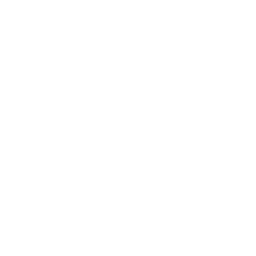 End-To-End Example:
Today's Weather
Understand how to use Dark Sky API
Let's write a program to input a city / state combination like "Syracuse, NY"
Then outputs the weather forecast at that location!
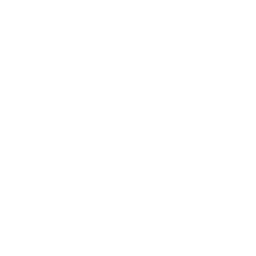 Conclusion Activity
"Cleared Up"
What confused you in the assigned readings but now after lecture has been cleared up?